О реализации федерального проекта «Школа Минпросвещения России»
Письмо Министерства просвещения Российской Федерации
Об использовании методических рекомендаций по апробации проекта
Школа Минпросвещения России – это не дополнительные задачи, проекты или отчётность. Это систематизация всех методических материалов в единый документ, в котором раскрываются конкретные направления: организация учебного расписания, педагогические подходы, примерные программы по предметам и многое другое.
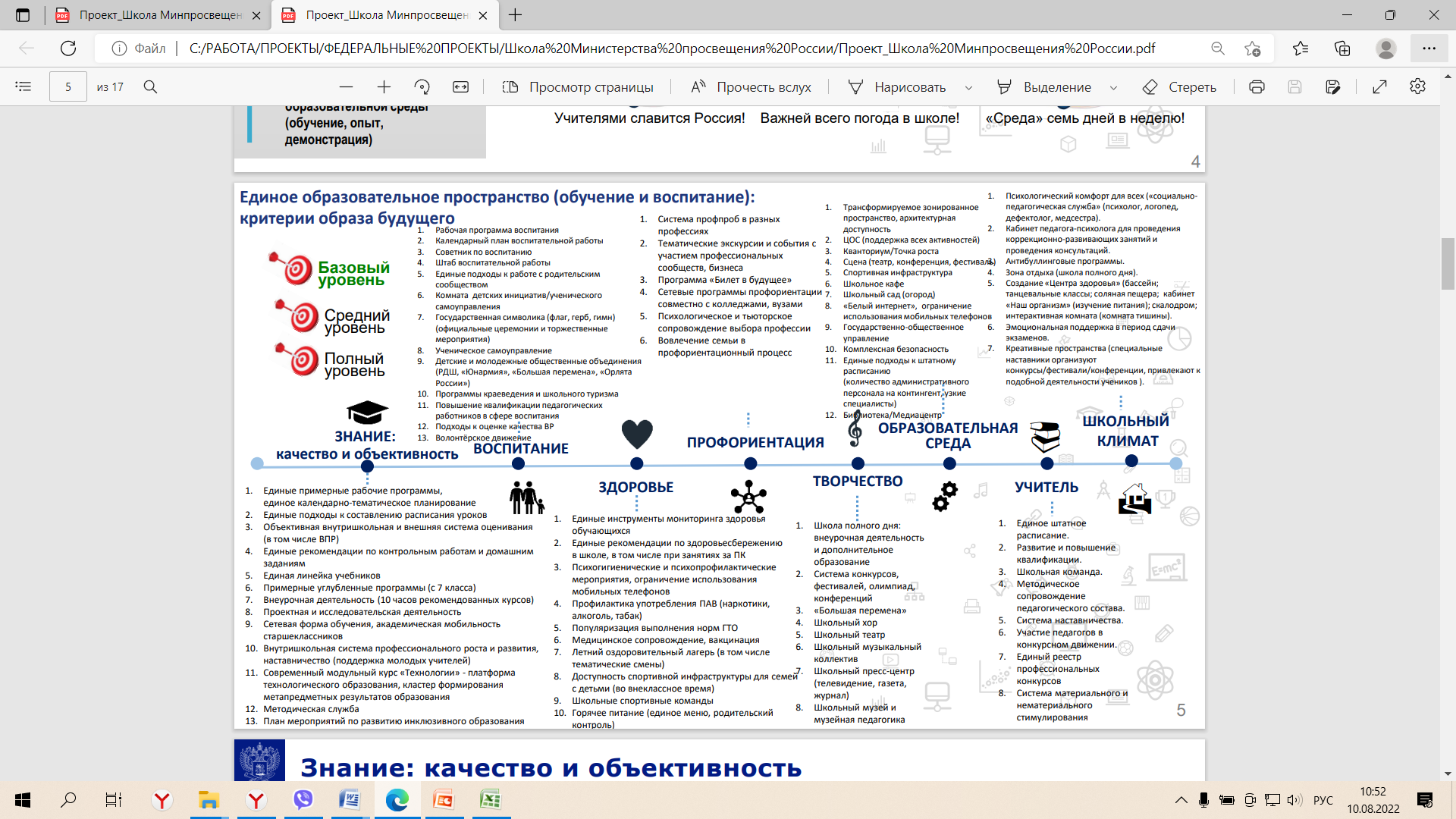 Письмо в ОУ об еженедельных семинарах из цикла  «Строим «Школу Минпросвещения России»
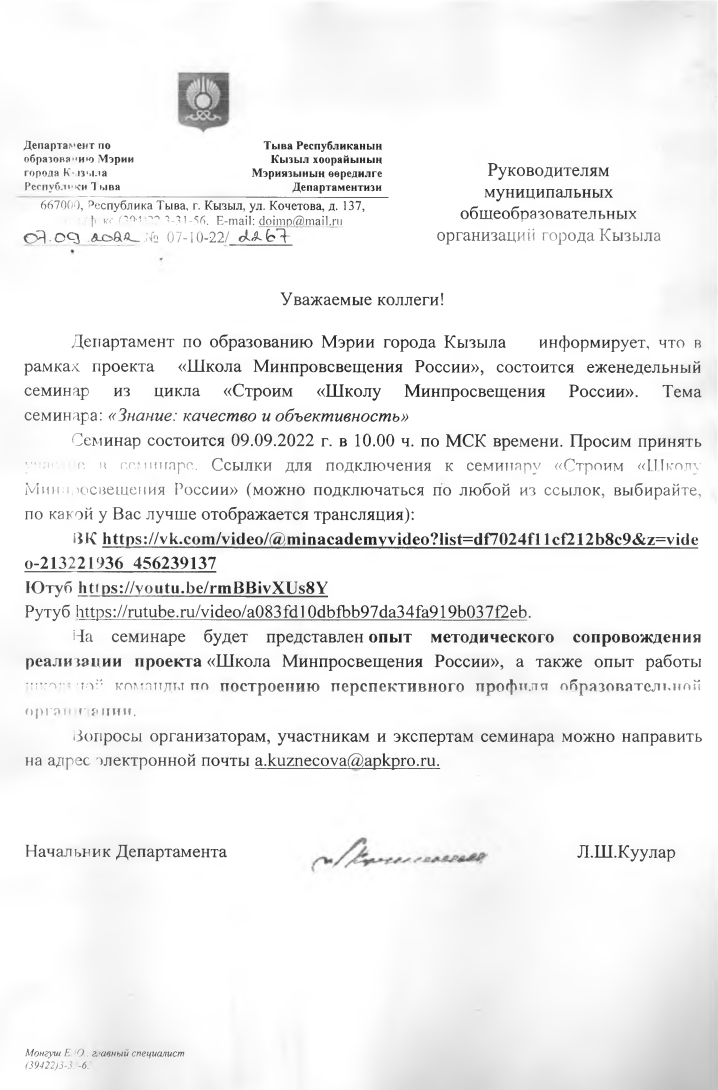 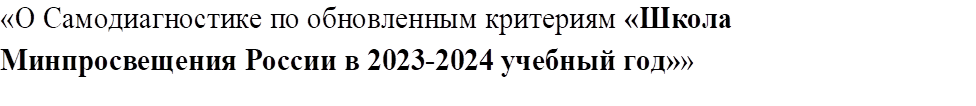 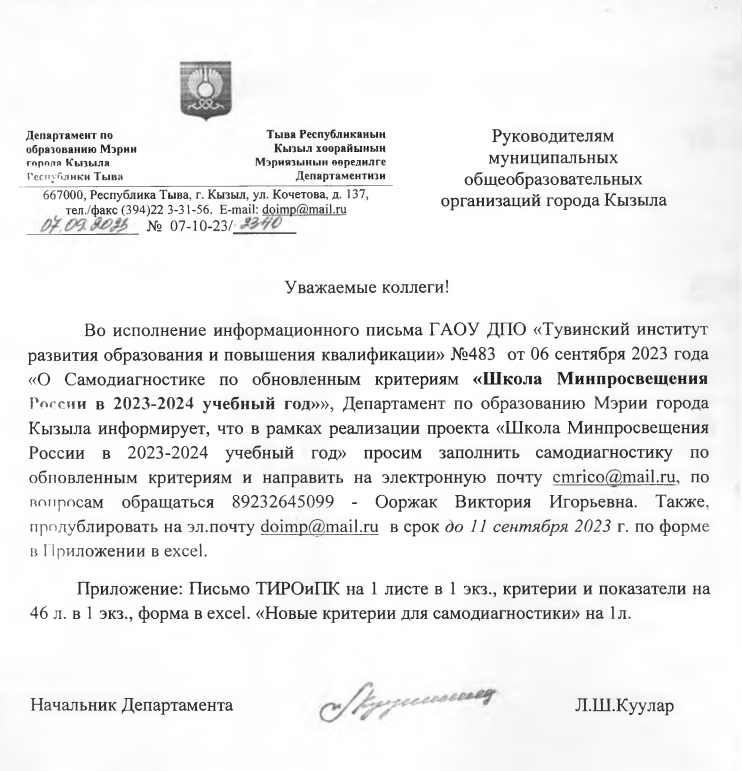 Высокий уровень показали: 
СОШ №8,18

Средний уровень показали: 
СОШ №2,3,4,7,9,11,12,15,16. 

Базовый уровень показали:
СОШ №17

Ниже базового уровня показали:
- 5 гимназия и КЦО «Аныяк»
НПА: О реализации проекта «Школа Минпросвещения России»
НПА О назначении муниципального координатора
Приказ ДпО «О реализации проекта «Школа Минпросвещения России»»
Первоочередные мероприятия и задачи в рамках апробации Проекта
Перечень типовых вопросов и ответов по реализации проекта «Школа Минпросвещения России»
Актуальные статусы по уровням ОО по итогам самодиагностики (на 05 сентября 2022г)
Полный уровень-
0 школ
(0%)

Средний уровень-
7 школ  (46,6)
Базовый
 уровень-
7  школ (46,6%)
Ниже базового –
 1  школа (6,6%)
Результаты самодиагностики 15 школ по уровням
Всего 92 критерия по 8 направлениям

Полный уровень- всего 92 критерия по 8 направлениям


Полный уровень-92 (расширенный)
Средний уровень – 92
Базовый уровень – более 58
Ниже базового – менее 58
ВЫВОД
О реализации апробации проекта  направили в летнее время, когда руководители ОУ были в отпусках
Прежде чем приступить к апробации необходимо было участникам проекта пройти обучение
Было не понимание, какие площадки являлись пилотными, а какие должны были участвовать в следующем году
ОУ, получившие результат- базовый и ниже базового уровня, им было рекомендовано разработать дорожную карту по преодолению низких баллов
Наступила необходимость активного обучения управленческих команд ОУ
План мероприятий МАОУ «Лицей №15 им. Н. Н. Макаренко г. Кызыла РТ» по апробации и реализации проекта «Школа Минпросвещения России» на 2022-2023 у.г.
Повторное прохождение пилотными школами самодиагностики с учётом обучения и работы над ошибками ОУ №2,3,5,7,8,9,11,15,16,17,18,Аныяк)
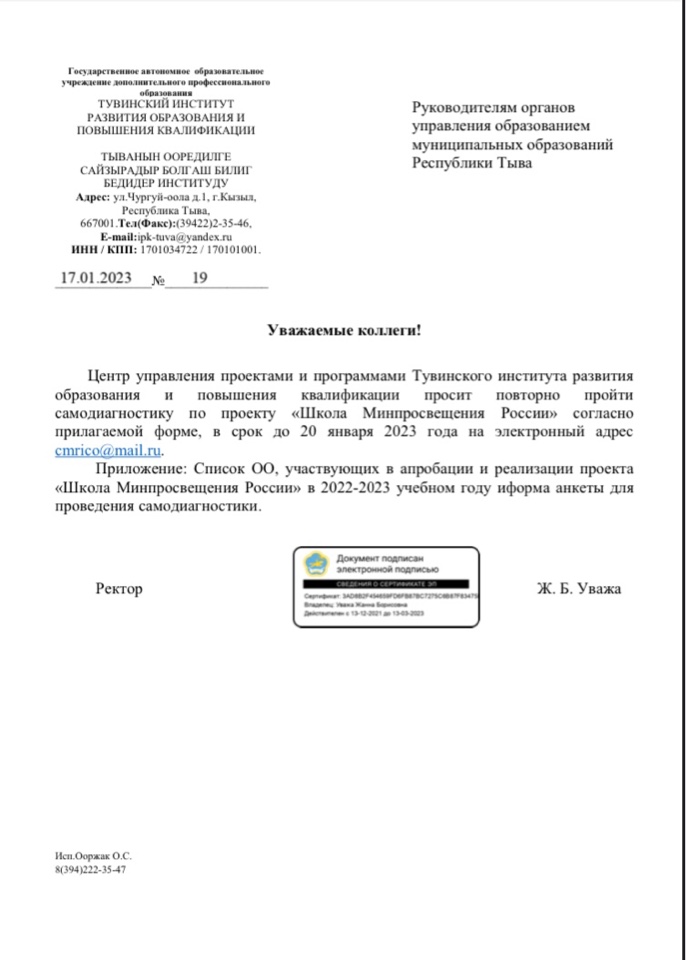 Отчёт о реализации проекта за 2022-2023 учебный год
Региональный конкурс программ  развития общеобразовательных организаций
ИТОГИ конкурса озвучили на августовском совещании на 2023-2024 учебный год
ПОБЕДИТЕЛИ регионального конкурса программ развития
МОУ №4 в номинации «Профориентация»
МОУ №8 в номинации «Профориентация»
МОУ №9 в номинации «Творчество»
Вывод и рекомендации
Непонимание смысла конкурса
Несвоевременная подача заявок 
Пассивность школ
Время проведения конкурса совпало с мероприятиями по окончанию учебного года
Активное участие на данном конкурсе
Упор делать на специфику своей программы (по своему направлению)
Организовать семинар по распространению опыта школ-победителей
Настольная книга директора школы представляет собой серию из восьми книг, каждая из которых посвящена магистральному направлению или ключевому условию проекта «Школа Минпросвещения России»
Печатная версия книги директора школы доступна по ссылке https://edsoo.ru/god-pedagoga-i-nastavnika/
Настольная книга директора школы
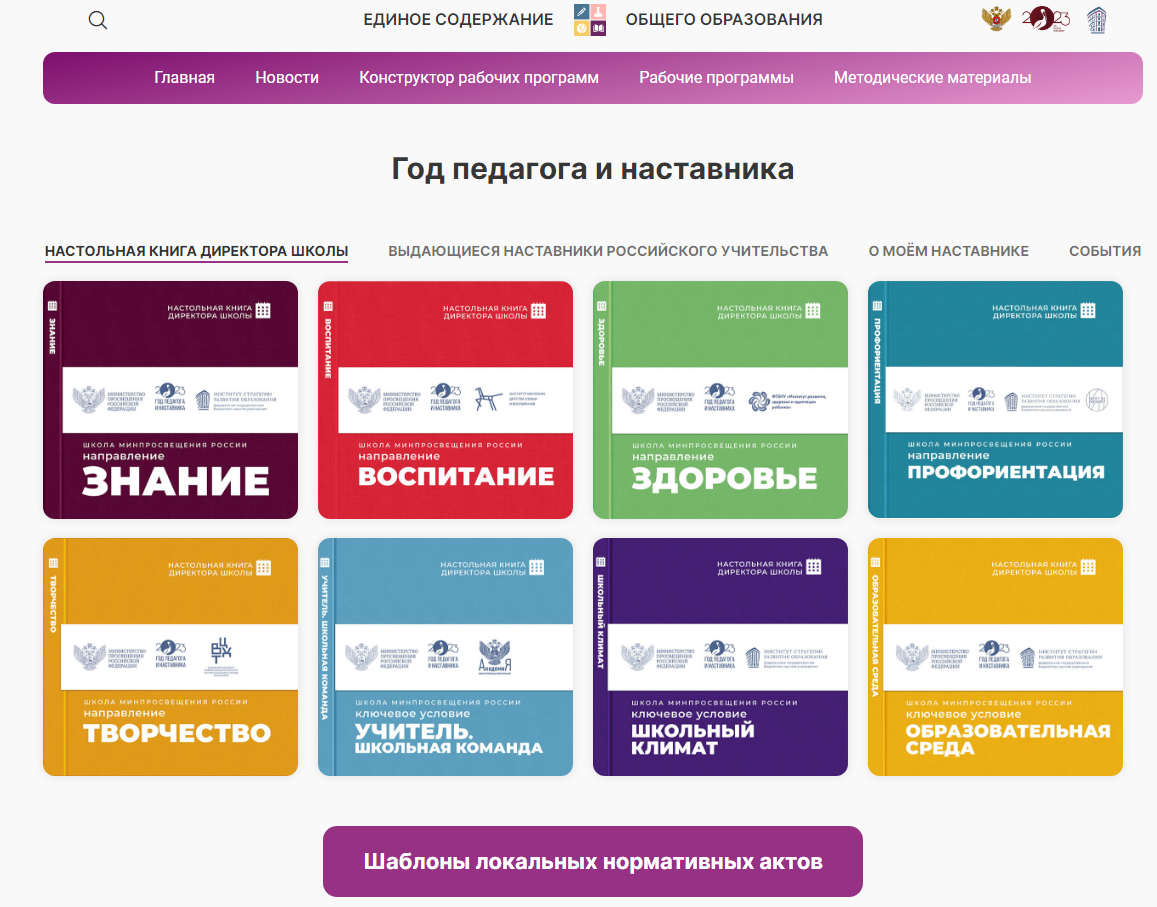 Ссылки, материалы дистанционного курса по ШМП
https://cloud.mail.ru/public/eT2x/VARZaqpPK
https://disk.yandex.ru/d/t1A0-PQdroWWYw
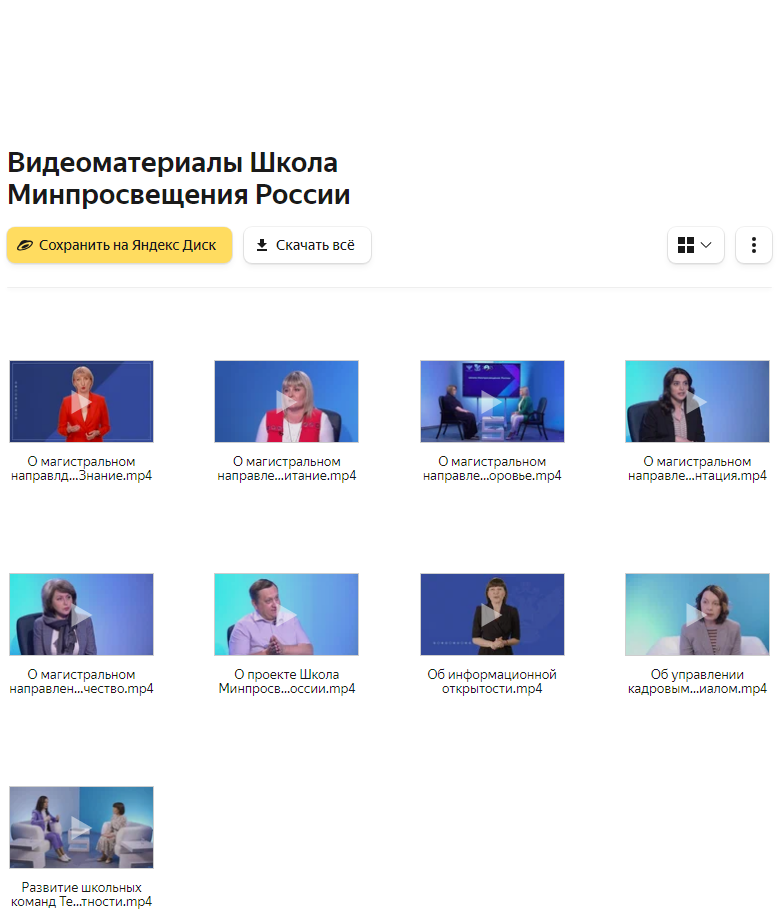 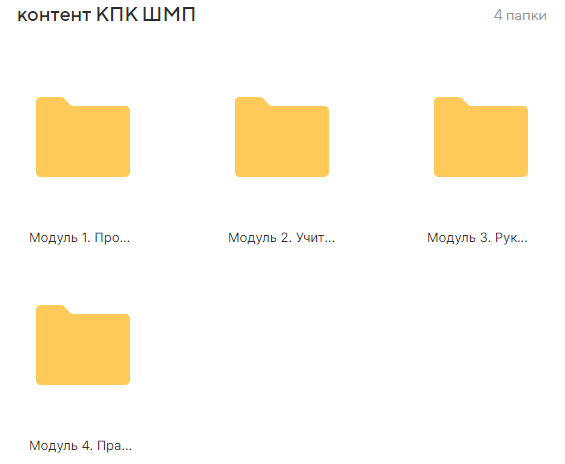 Обновленные показатели
Олимпиада управленческих команд «Школа Минпросвещения России»
Заявки на участие подали следующие управленческие команды школ:
МБОУ СОШ №1
МБОУ Гимназия №5
МБОУ СОШ №8
МАОУ Лицей №15
МБОУ Лицей №16
МБОУ СОШ №17
МБОУ СОШ №18
ИТОГО – 7 команд по 6 человек
Актуализация программы развития МБОУ СОШ №4 г.Кызыла
Отчёт по реализации ШМП России за 2023 календарный год
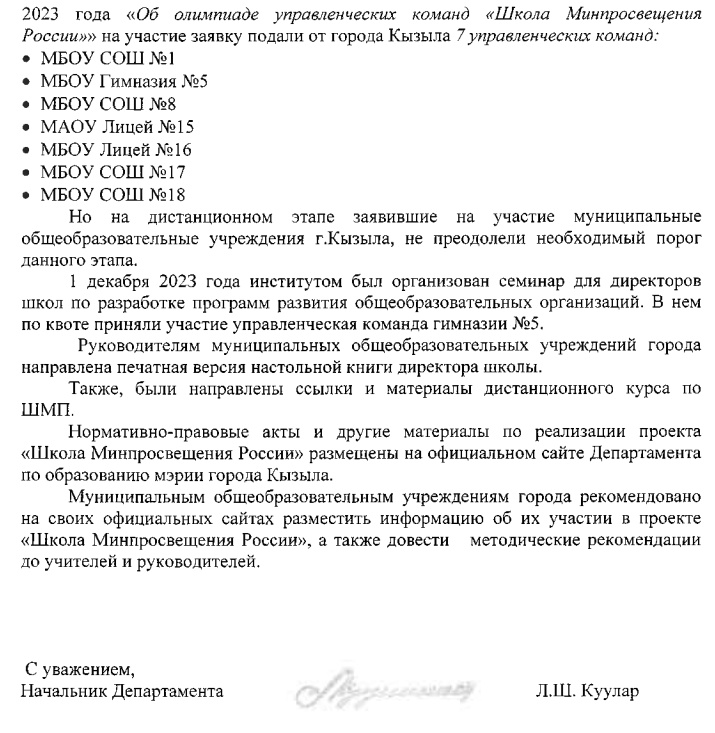 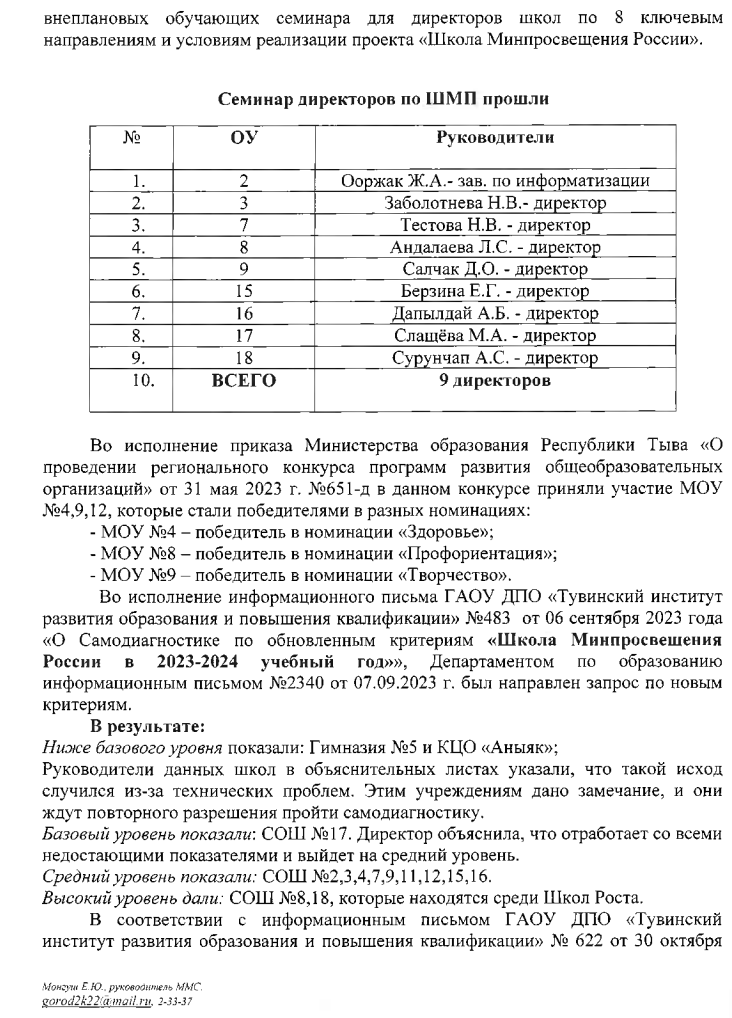 Спасибо за внимание!